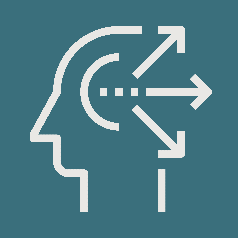 STRENGHTS
SWOT
ANALYSIS 
SAP
2024
WEAKNESSES
OPPORTUNITIES
THREATS
www.strategypunk.com
SWOT ANALYSIS – SAP 2024
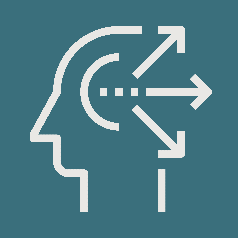 STRENGTHS
WEAKNESSES
OPPORTUNITIES
THREATS
Rising Cloud Competition: From Oracle, Workday, and others.
Microsoft Challenge: With Azure and Dynamics 365 as alternatives.
Margin Concerns: Due to cloud and SaaS model shift.
Economic Conditions: Could limit software spending.
Risk of Complacency: After decades of dominance, facing agile competitors.
Complex Solutions: Difficult implementation and management.
Cloud Shift: Slow and costly migration to cloud.
Innovation Pace: Lag in delivering new innovations.
Sales Efficiency: Needs better go-to-market execution.
RISE with SAP: Growth potential through integrated cloud suite.
S/4HANA: Cross-sell opportunities with next-gen ERP.
Qualtrics Spin-off: Potential for unlocking value.
Industry Clouds: Growth in specific sectors like retail and automotive.
Data & AI Use: Enhancing business processes with intelligence.
Global Reach: Over 400,000 customers, 22,000 partners worldwide.
Wide Product Range: Extensive suite including ERP, CRM, HR, and more.
Industry Expertise: 50 years of deep knowledge across 25+ industries.
Trusted Brand: Supports 77% of Forbes Global 2000 companies.
Financial Robustness: Strong recurring revenue and minimal debt.
www.strategypunk.com